Si amni leh uga gado Internetka
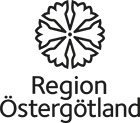 Xeerar aasaasi ah
Akoon lambarkaaga cidna ha u dhiibin!
 Marna haka gadan shirkad (ama shakhsi) haddii aysan ahayn wax la hubo, adoon iska eegin marka hore.
 
Marna ha gadan haddii shaki meesha ku jiro.
 
Marnaba ha sheegin lambarka qofeed iyo macluumaadka kaararka haddii aysan ahayn adeeg taas loogu talagalay ama aad ogtahay inaad aamini kartid shirkadda ama qofka 100%
 
Si gaar ah uga taxadar haddii aad lacag badan alaab ku gadanaysid
 
Marna ha dirin alaab ama ha bixin alaab haddii aadan isticmaalin adeeg(meel loogu talagalay) ku haboon.
Talo haddii wax laga gadanayo SHIRKAD SHABAKADEED
Haddii shirkaddu weyn tahay, caana tahay waxaad dareemi kartaa iney aamin tahay Iyo kaba sii aaminsan haddii shirkaddu leedahay calaamadda ganacsi danab ah oo amni ah.
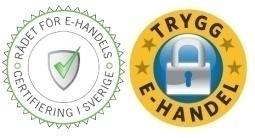 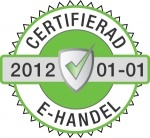 Haddii aadan garaneyn shirkadda waxaad ku khasban tahay inaad fiirisid macluumaadka xiriirka ee shirkadda. Tijaabi adoo wacaya iyo u diraya e-mail qaybta adeega macaamiisha. Haddii aadan jawaab helin waxba haka dalban. Googlee magaca shirkadda(Internetka ka baar) Haddii aysan shirkaddu ahayn mid wanaagsan, badanaa waa soo baxa cabashooyin. Ka fiiri 
www.ecosumer.gov kaas oo macmiishu soo sheegaan shirkadaha xun 28 dal oo Sweden ka mid tahay baa ku jira.
Marka hore ka adeego shirkadaha caanka ah iyo/ama shirkadha waa weyn!
 
Baar(iska hubi) shirkaddii aan la aqoon ama haddii wax laga shakiyo jiraan!
 
Fiiri habka lacag-bixineed ee shirkaddu adeegsanayso!
 
Ka taxadar inaad toos uga bixisid akoonkaaga bangi/akoonka mushaarka.
 
Isticmaal shirkado leh habka xisaab-diridda(räkning).
 
Kaarka danabka(elektroniskt kort).
 
Isticmaal ugu horeyn boggaga leh sir ilaalin!
 
Ka taxadar inaad bixiso(dhiibto) macluumaad shakhsi!
Haddii shirkaddu kuu ogoshay inaad lacagta soo hormarisid oo keliya, markaa taxadar. Sidaas oo kalena waxaa ah in boostada la sii hordhigo. Waxaa dhacday in iibsade la soo baxay baakeet uu ku jiro dhagax, meeshii laga sugayey alaabtii elektirooniga ahayd. Shirkadaha wanwanaagsani waxay dadka kala dooransiiyaan siyaabo kala duwan oo lacagta lagu bixin karo.
Akoon gaar ah oo loo isticmaalo wax ka iibsiga Internetka ayaa ah doorasho ka wanaagsan, laakiin waa iney ku xiran tahay adeeg(tjänst) loogu talagalay sida tusaale Verified by Visa. Waxaa kas ii amnisan isticmaalk kaararka bangiga. Markaa shirkadda deynta baa khatar ku jirta, laakiin taasi kharash bay kuugu fadhidaa.
.
Haddii shirkaddu isticmaasha adeegyada lacagta lagu baxsho sida klarna,paypal iyo payson waxaa kordhaya aaminnimada. Haddaad isticmaashid Visa ama Mastercard shirkadaha aad wax ka gadaneysid adoo umaraya Verified by Visa iyo Mastercard SecureCode waa hab la hubo
Bangiyaal badan sida Swedbank,wuxuu ku siinayaa kaar elektiroonig ah oo ku xiran kaarkaaga bangi laakiin qarinaya lambarka kaarka.
Markaad Internetka(shabakadda) wax kagadaneysid eeg iney ku qoran tahay https sadarka ciwaanka iyo inuu soo baxayo quful. Markaas waxaad ogaan in xiriirku sir yahay.
Ka taxadar inaad bixiso(dhiibto) macluumaadkaaga, sida kaarka labarkiisa, goortuu dhacayo iyo lambarkiisa CVV-da haddii aadan hubin. Haddii shaki ku galo aadse wali rabtid inaad wax gadato, codso in aad heshid xisaab(faktura).
Talo haddii SHAKHSI  wax laga gadanayo
In badan ka taxadar haddii ay waxa la soo bandhigay aad u jaban yihiin aana la rumeysan karin.
 
Dhegaha ka fureyso haddii iibiyuhu kugu dedejiyo inaad gadato.
 
Waligaa lacagta hasii hormarin, marnabana alaabta hayska dirin adoon lacagta helin.

Markii la adeegsado hab wax lagu bixiyo oo la hubo ayey labada dhinacba ogaan karaan inuu wanaagsan yahay 
Dooro tusaale ahaan xarun waxbixineed oo shaqaynaysa una dhaxaysa kan wax gadaya iyo kan iibsanaya. Adeeg wanaagsan waxaa ah sida Bussgods ama Internetgiro.se oo Blocket la shaqayso. Kuwaas waa kuwo la hubo sida adeegyada lacagbixinta ee kala ah paypal.com, payson.se iyo klarna.se
Wax badan iska eeg(ka fiirso) intaadan wax gadan.
Haddii aad tusaale gaari(baabuur) gadanaysid waa inaad ogaatid in qofka iibinaya uu run ahaantii gaariga leeyahay iyo in deyn lagu qaatay gaariga. Iskana fiiri inuu maray jeekin-gareyn. Jawaabahaas waxaad ka heleysa Heyadda Transortstyrelsen.
Ka gado si la hubo!
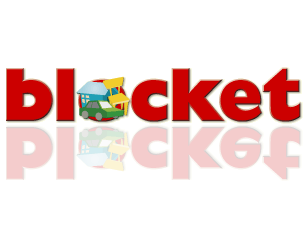 Frakt med köpskydd
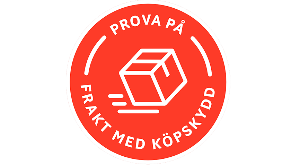 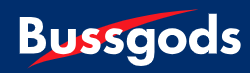 TRYGGA FRAKTEN MED BUSSGODS OCH ROCKER PAY
Waxyaalo lagaa rabo inaad ka fekertid  markaad barta Interentka waxka iibsanaysid kuna bixinaysid lacag
Ka iibso saytyo aad taqaanid ama tijaabi innad baarto(kontroosho) iney yihiin dad aan wax khiyaanayn intadan macluumaadkaaga siin.
 
Ogow oo qor lambarka teleefanka iyo e-mail-ka si aad haddaad rabto wax u weydiiso. Sayt(bog) aan lahayn meel lagala soo xiriiro waa calaamad digniineed.
 
Shirkaddii kuu soo bandhigta hal hab oo wax lagu baxsho, wey u qalantaa in si dheeraad ah loo baaro intaadan wax ka gadan. Internet wax ka iibiye run ah wuxuu ku siinayaa siyaabo kala duwan oo aad lacagta ku bixin kartid.
 
Qoro wax kasta oo aad barta Inernet-ka aad ka iibsatid, iyo bogga ciwaankiisa(adress-ka barta Internet-ka).
 
Kaydso warqaddii e-mail-ka ee aad ku dalbatay.
 
Akri shuruudaha keenitaanka iyo celinta (alaabta) ee uu leeyahay bogga Internet-ka ee dukaanku.